léine
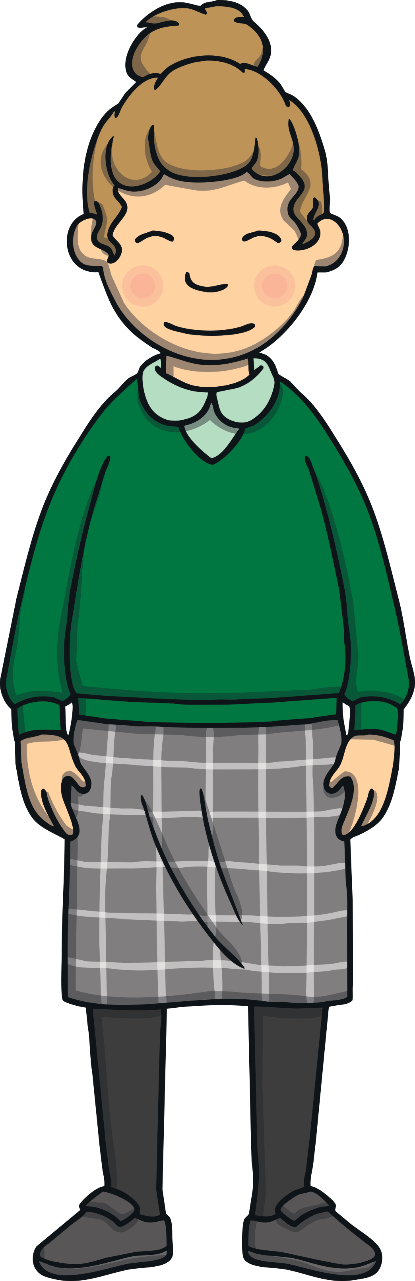 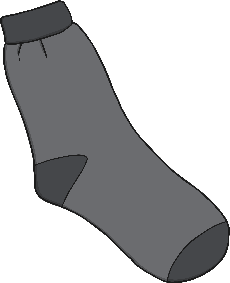 stocaí
suaitheantas scoile
éide scoile
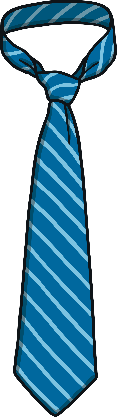 geansaí
carbhat
sciorta
bróga
t-léine
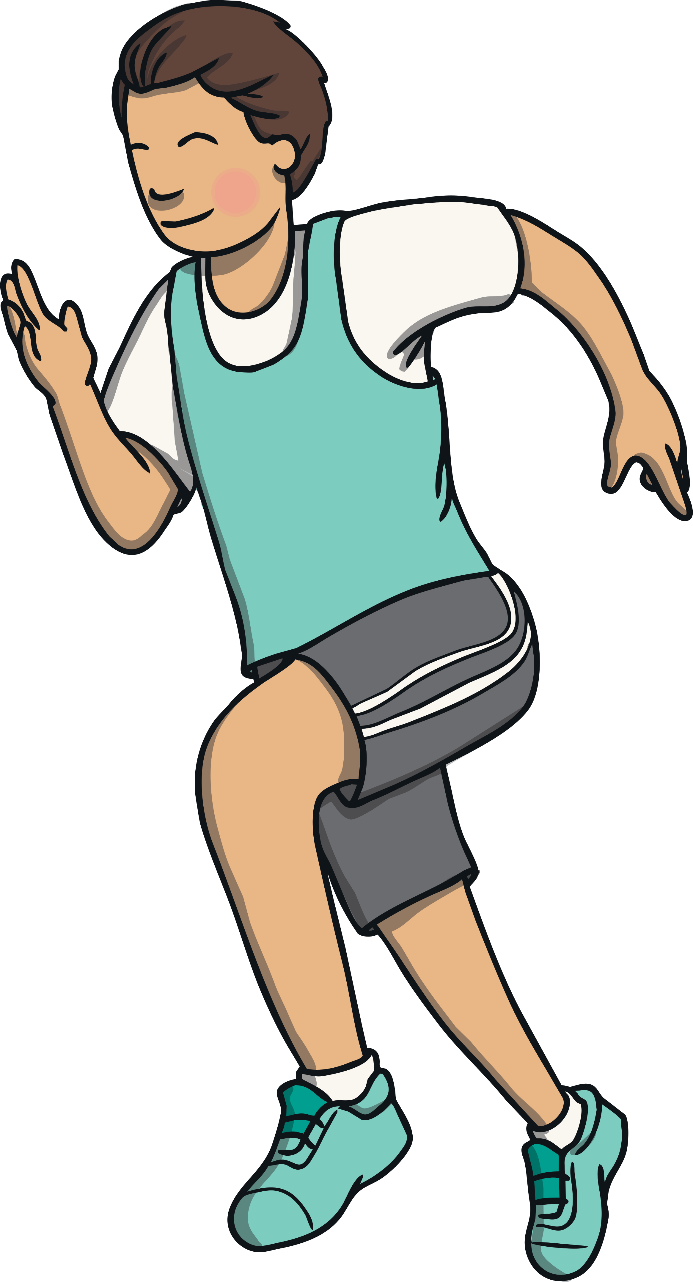 bríste gairid
bróga reatha
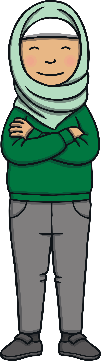 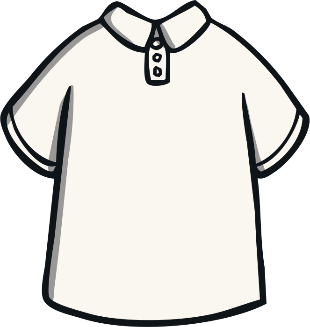 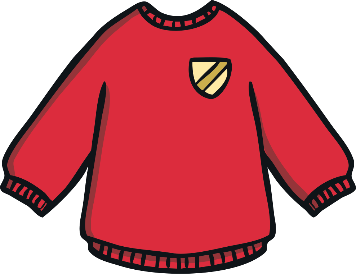 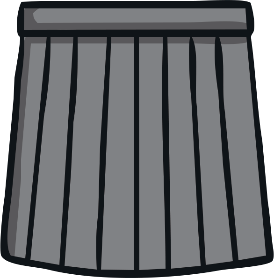 léine
éide scoile
geansaí
sciorta
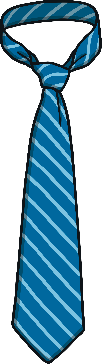 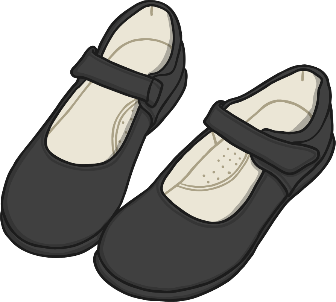 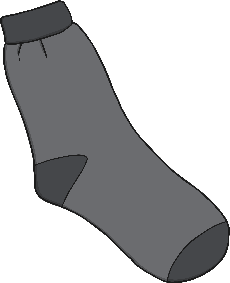 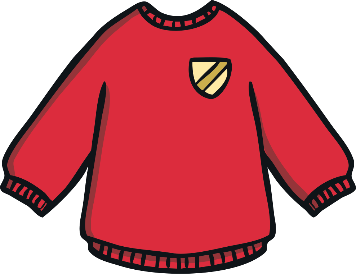 stocaí
bróga
carbhat
suaitheantas scoile
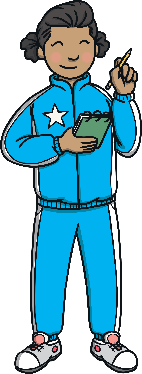 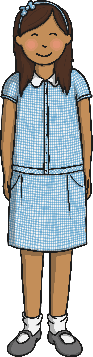 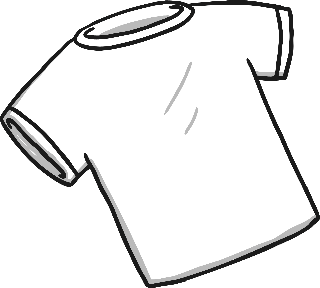 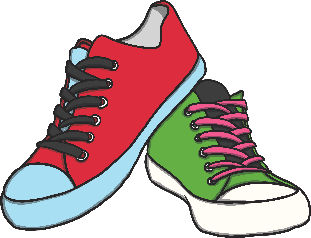 t-léine
culaith spóírt
bróga reatha
gúna
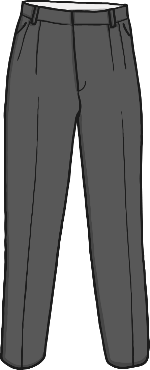 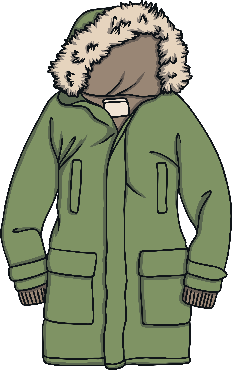 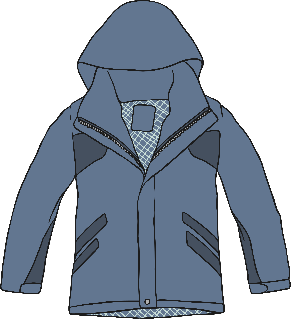 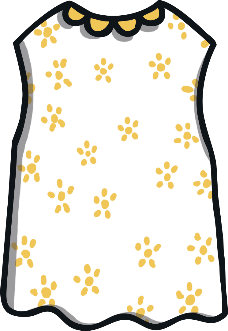 bríste
blús
cóta
seaicéad
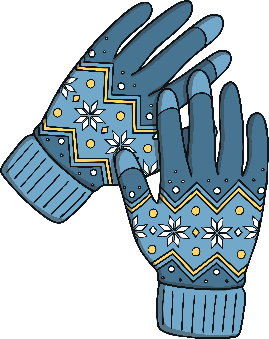 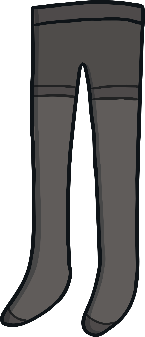 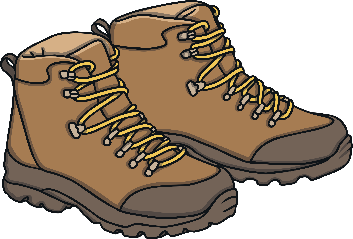 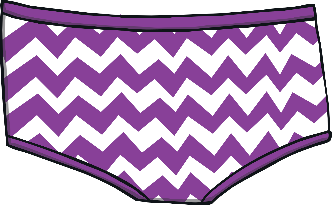 riteoga
buataisí
fó-éadaí
lámhainní
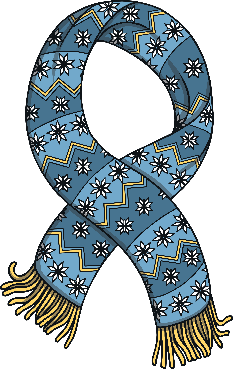 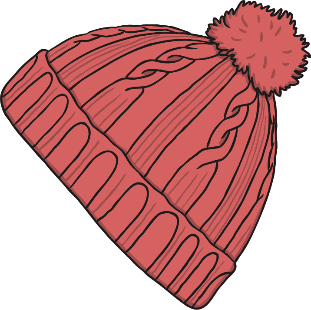 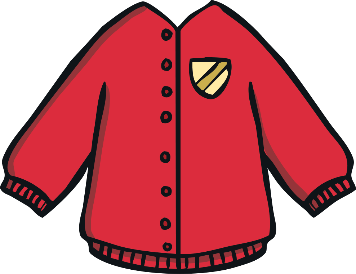 hata
scaif
cairdeagan